Вредным привычкам скажем: «НЕТ»!
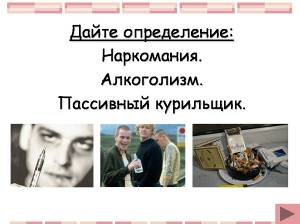 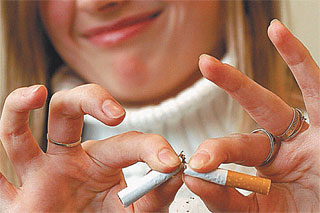 г. Ставрополь, 2013 г.
Печальные факты
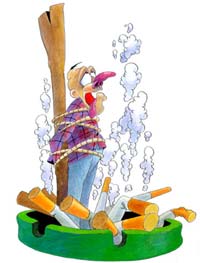 По данным 
Всемирной Организации Здравоохранения:


 ежегодно от курения умирает  3 миллиона человек;
 в 2020 году от курения погибнет около 10 миллионов человек в возрасте 30-40 лет.
Печальные факты
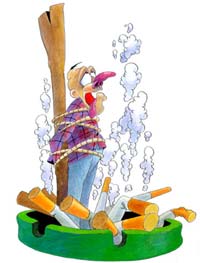 По данным 
Российских социологов:

 к 12 годам сигареты пробуют 30% россиян, 
 к 14 годам – 55%,  к 17 годам – 80%,
 первую сигарету мальчики выкуривают в возрасте до 10 лет,
 девочки – в 13-14 лет,
 к 15 годам каждый десятый курящий подросток страдает никотиновой зависимостью.
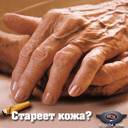 Результаты употребления ПАВ
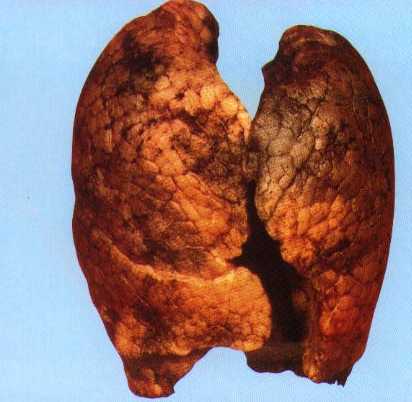 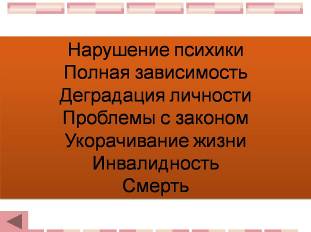 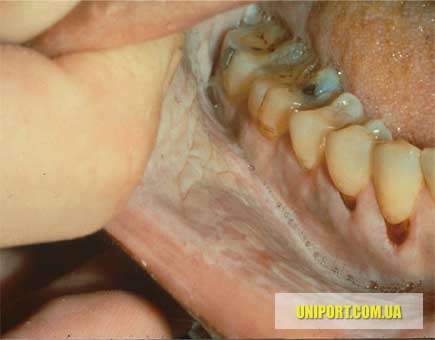 Болезнь языка…
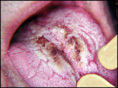 Отгадай слово
ЛЬКИУРЩИКИ
ЕРАТУКОБАКУЕНИ
КЯСИТИНОКОМА
ИНИТОКН
Отгадки
ЛЬКИУРЩИКИ    (КУРИЛЬЩИК)
ЕРАТУКОБАКЕНИ       (ТАБАКОКУРЕНИЕ)
КЯСИТИНОКОМА       (ТОКСИКОМАНИЯ)
ИНИТОКН        (НИКОТИН)
Закончи поговорку
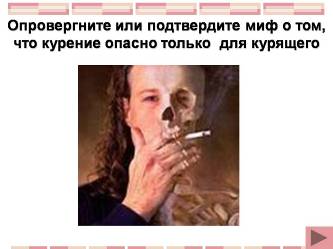 Капля никотина убивает __________ .
  Курильщик – сам себе ____________.
  Дым входит, а разум _____________ .
  Кто курит табак, тот сам себе ______ .
  Табак и верзилу, сведет в _________ .
  Если хочешь долго жить, то скорей бросай _______________ .
Кроссворд
Мы – молодежь XXI века,
В наших руках судьба человека! 







Против курения мы – 
 Здоровое поколение нашей
 страны!
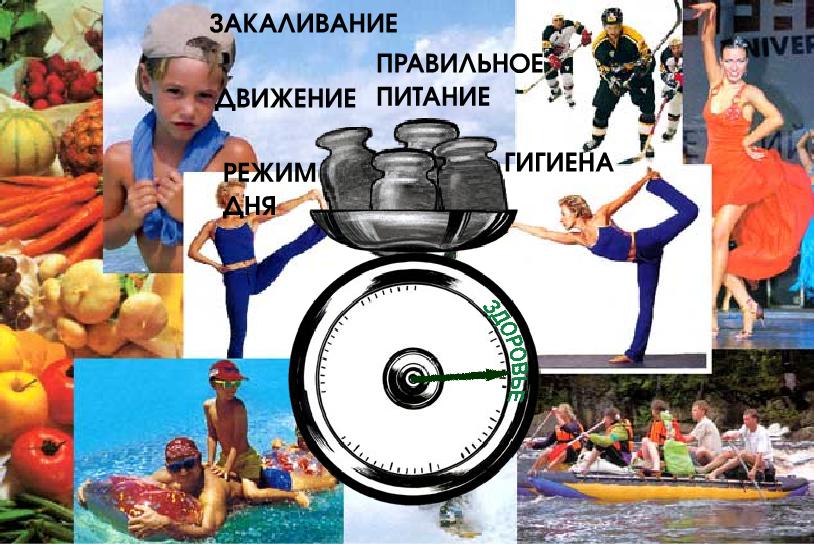